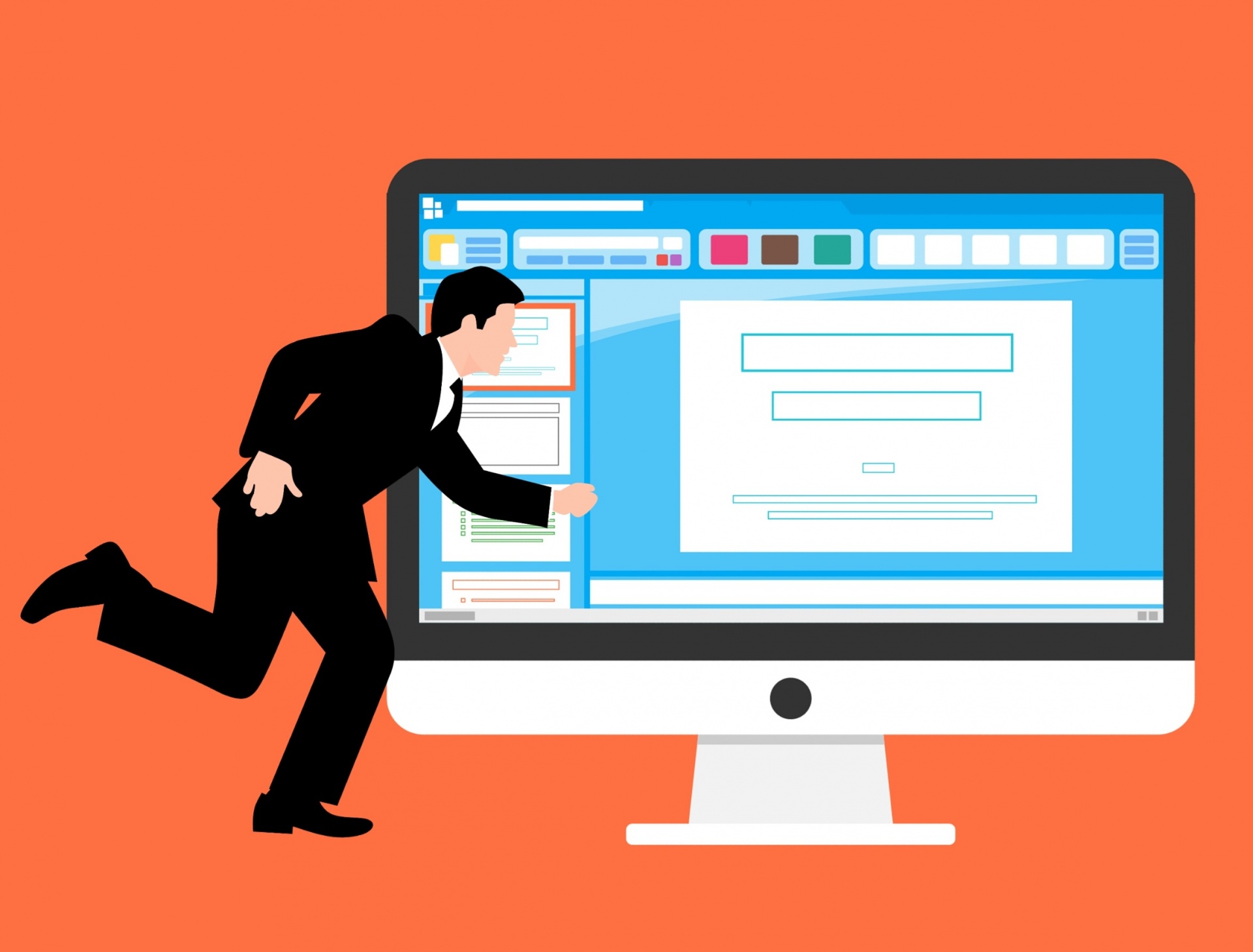 "Effective Website for Catholic Radio" 	The 5-4-3-2-1
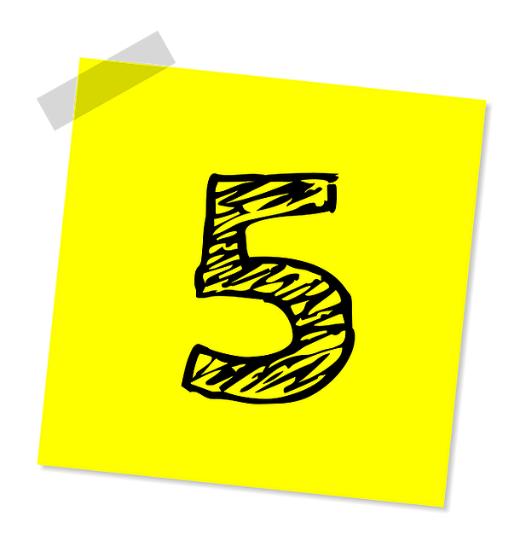 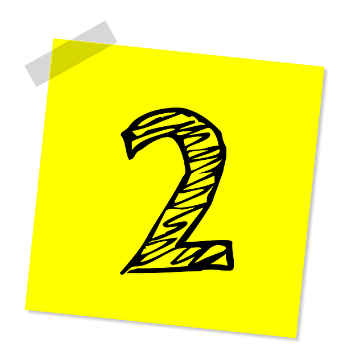 5 Points to the Best web site
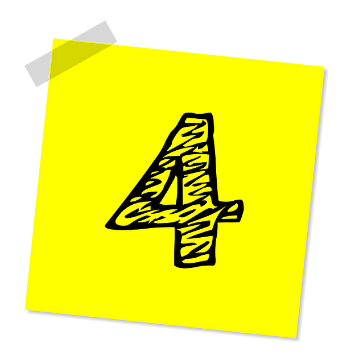 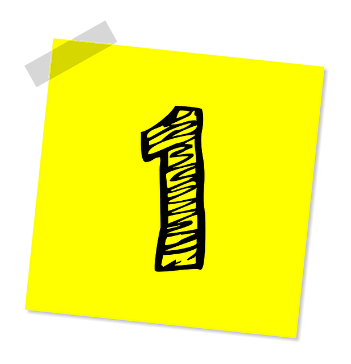 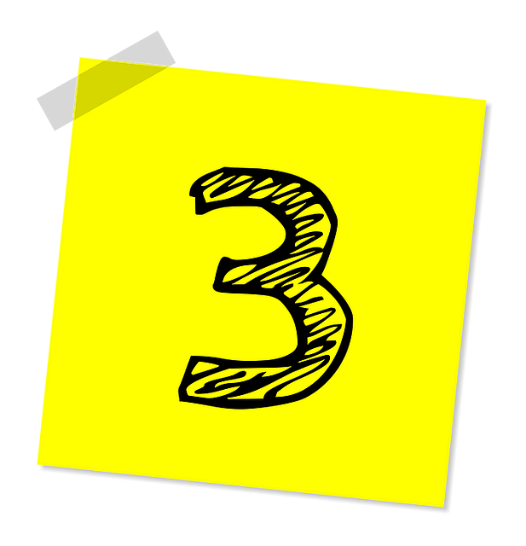 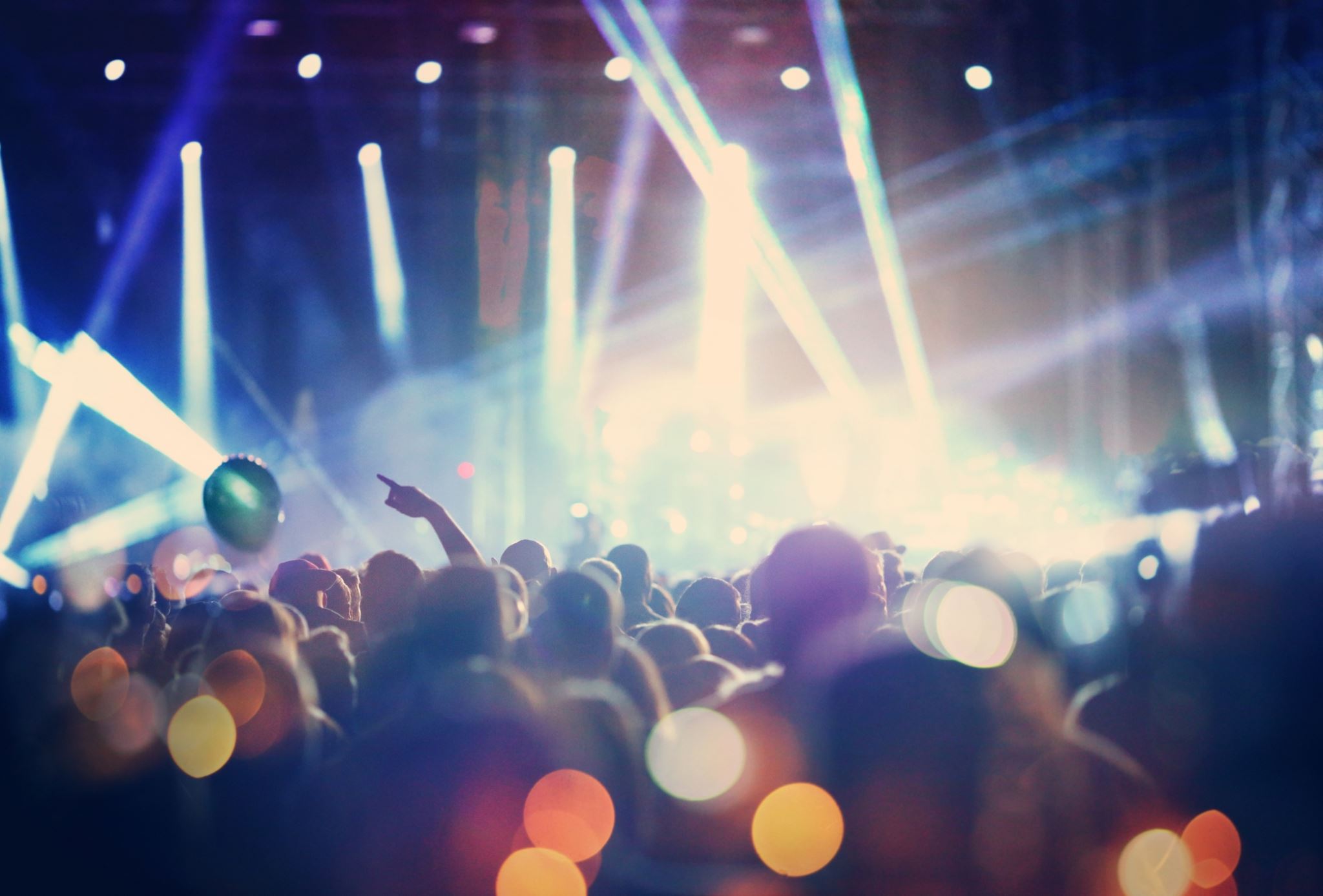 4 Key Objectives
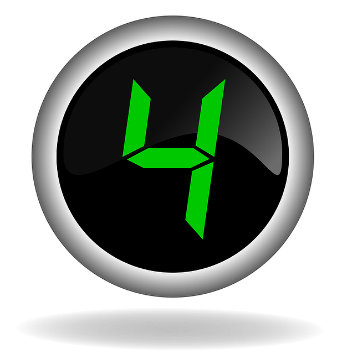 Engaging with the audienceProviding information about shows, guests, topics & schedulesPromoting events and contests
Streaming live radio
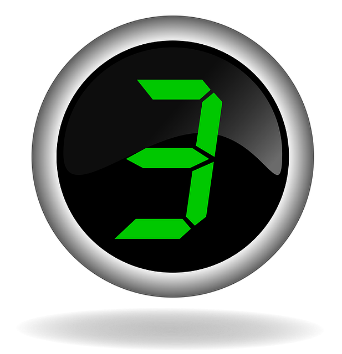 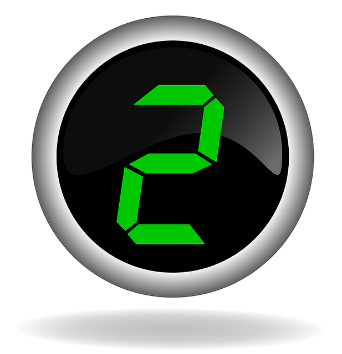 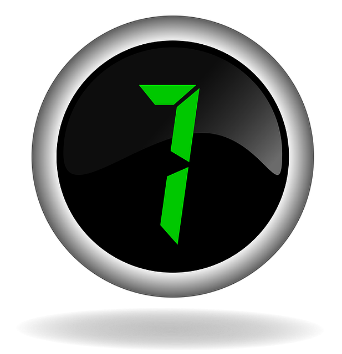 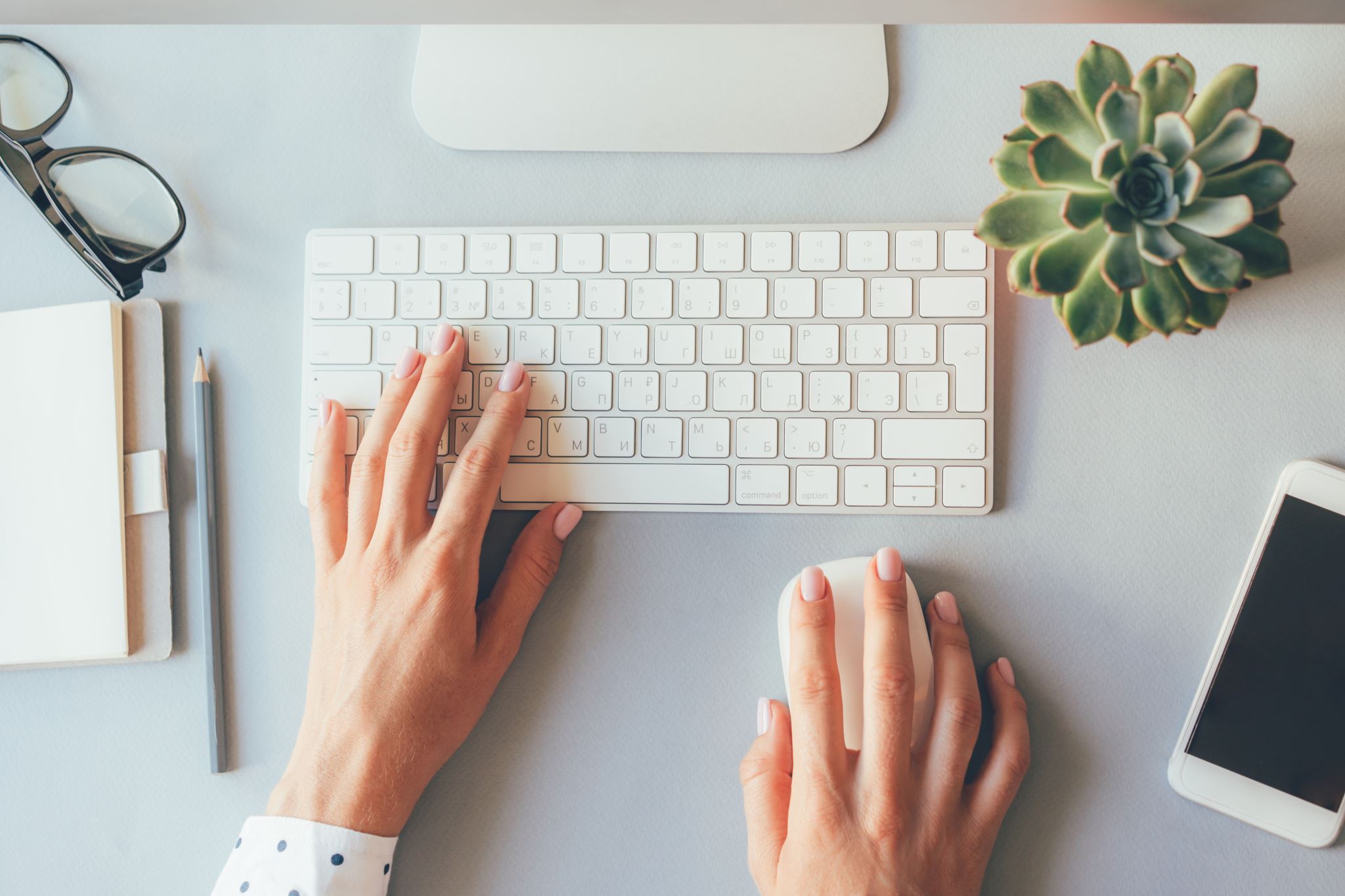 3 Should I Stay or Should I Go
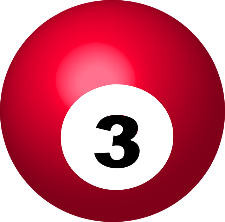 It takes about 50 milliseconds for users to form an opinion about your website that determines whether they stay or go

2.6 seconds for a user’s eyes to land on the area of a website that most influences their first impression

Make sure your website is well designed and well structured from start to finish
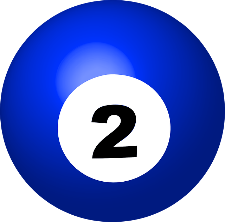 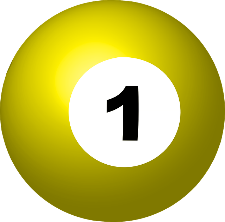 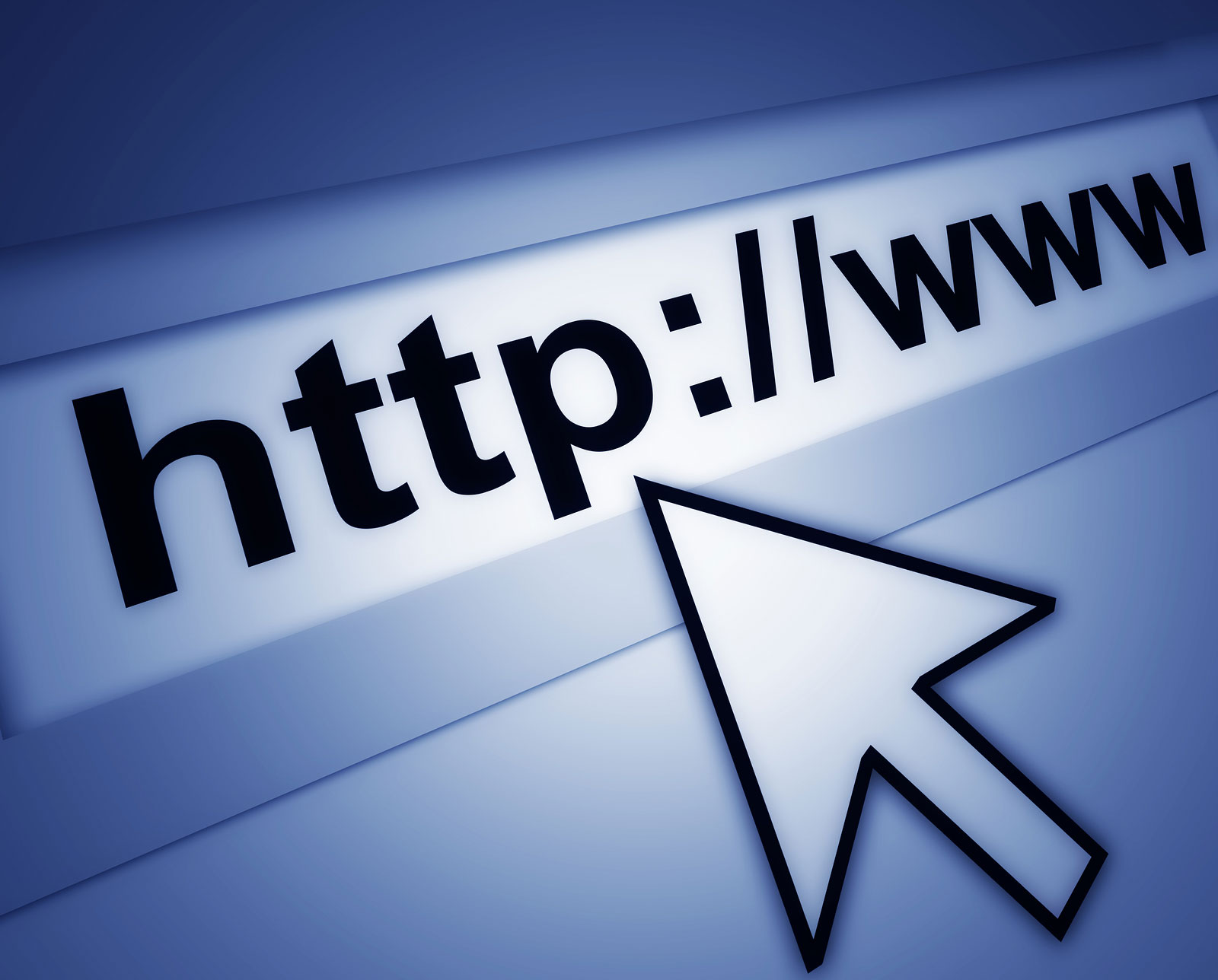 What NOW?
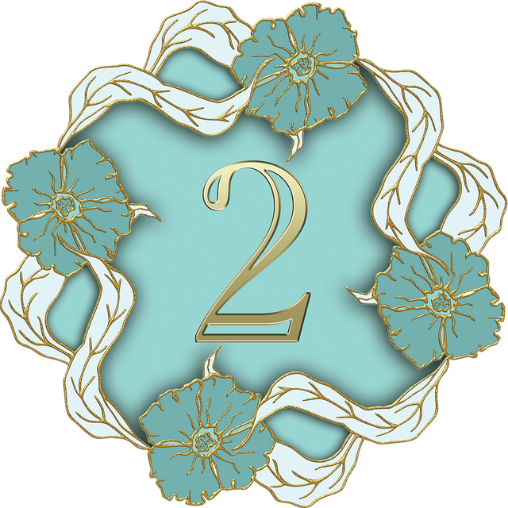 If it’s been 2 or more years to update your site, now’s the time to do it

If you can’t overhaul then take inventory of your site on the things we discussed
Fix what’s broken
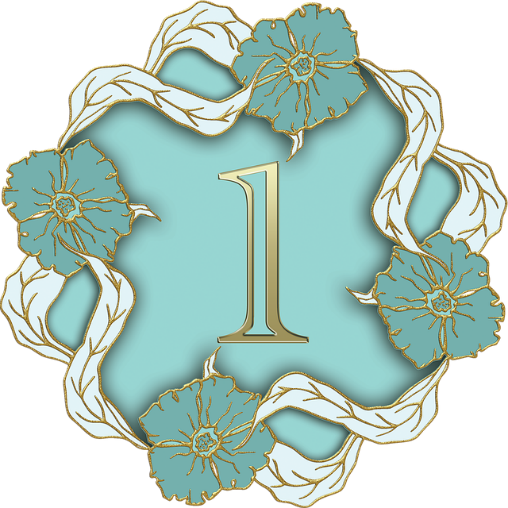 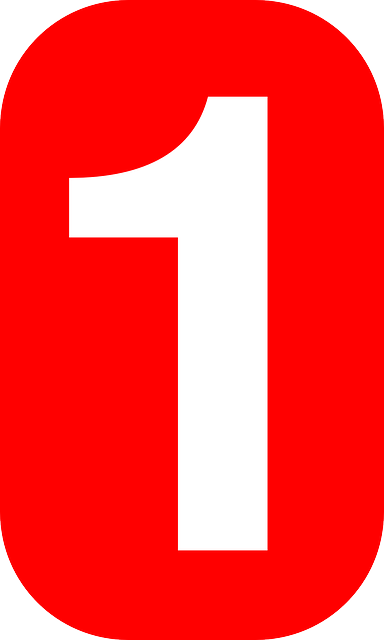 And in at #1
The Web site is your ramp for new listeners and a ramp for ALL the things you mention & don’t mention on the air
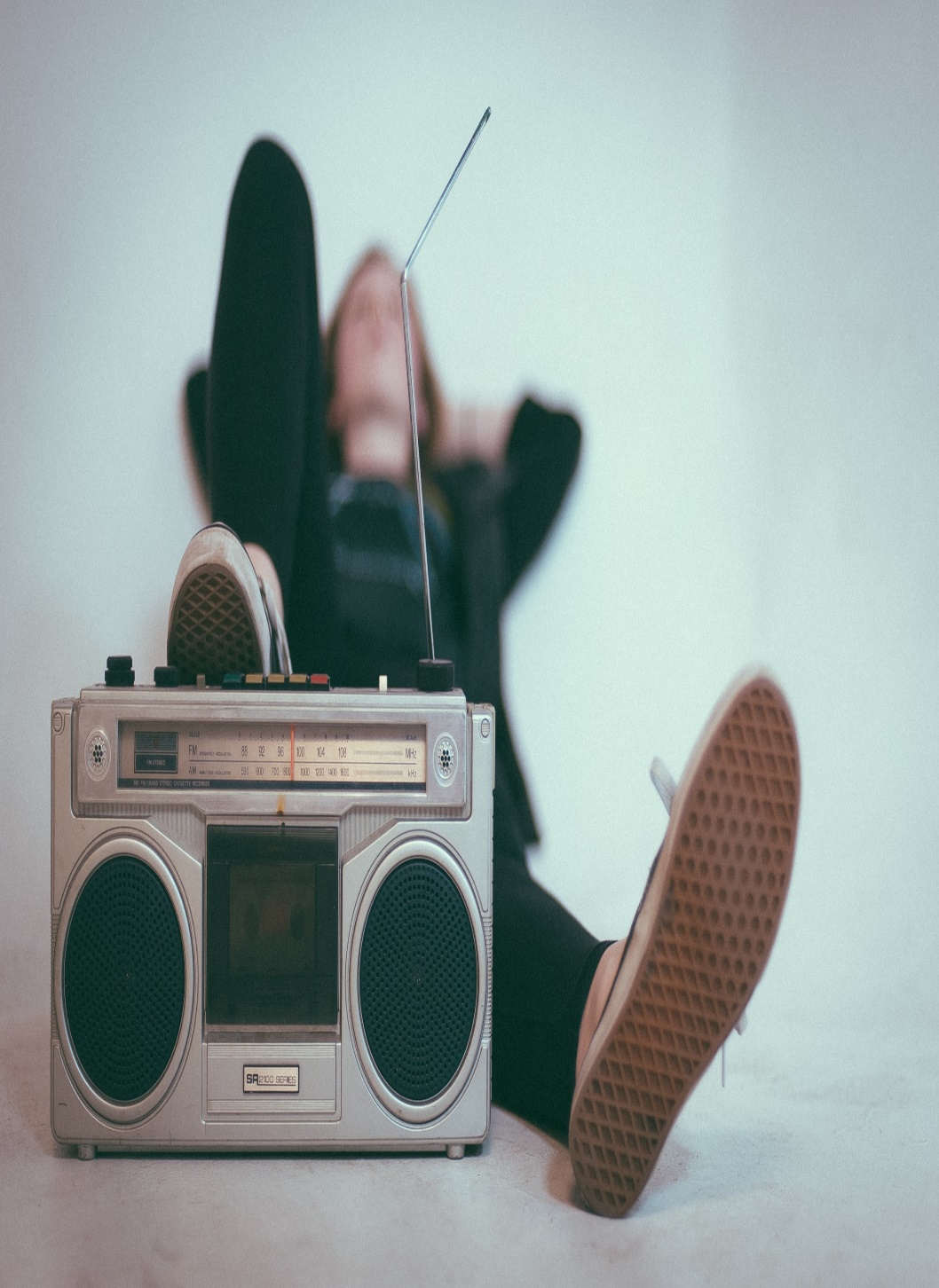 Bonus Cuts: Building Community
Contest Giveaways
Meet N Greets
Online Bible Study
Make the audience feel like they are a part of something special and valued.
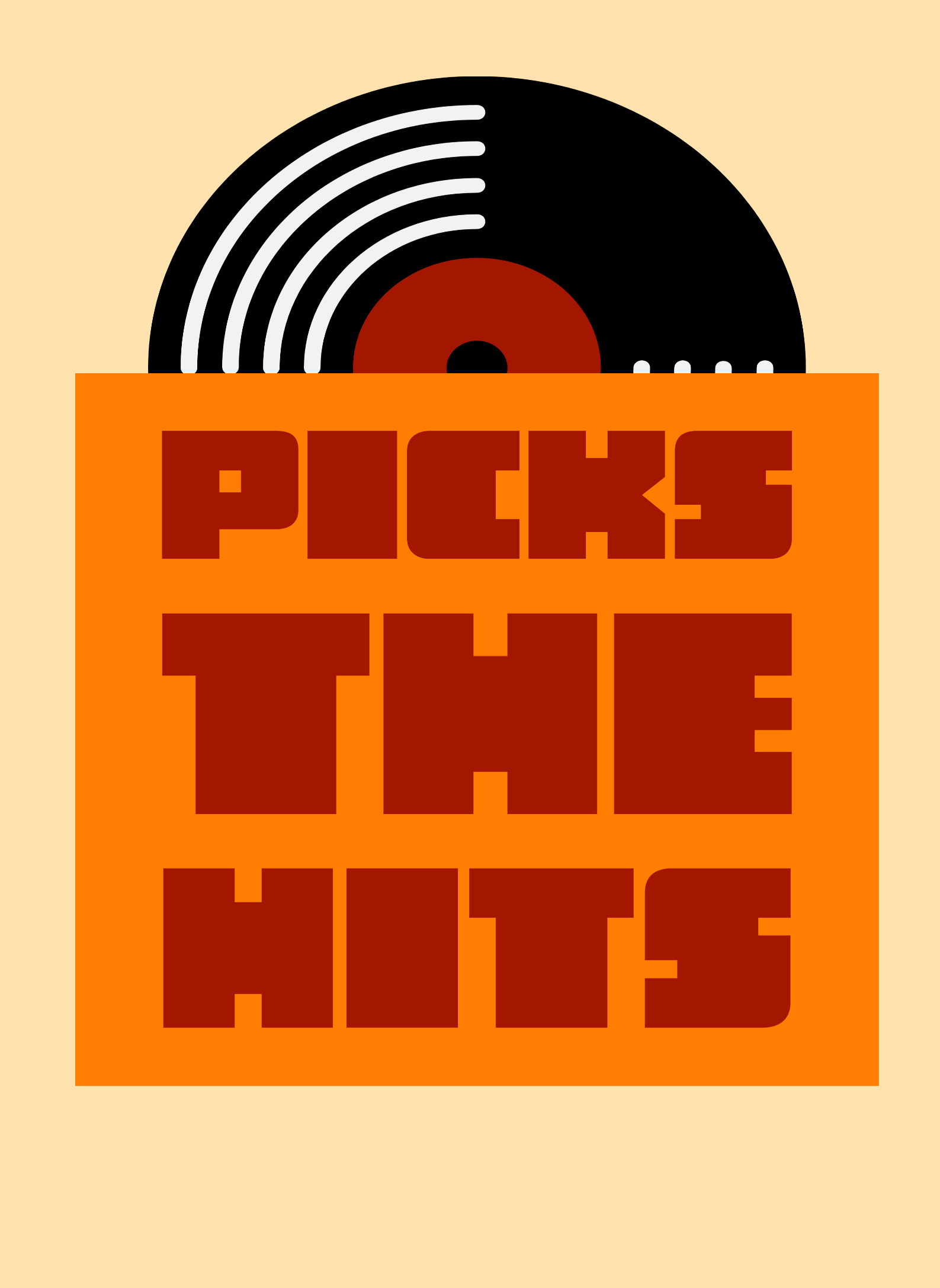 Ace Picks The Hits
The Quest
The Rock
Guadalupe Radio Network
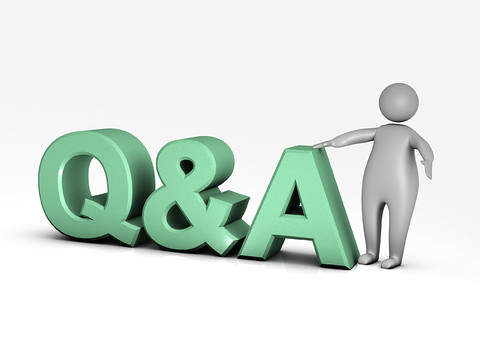 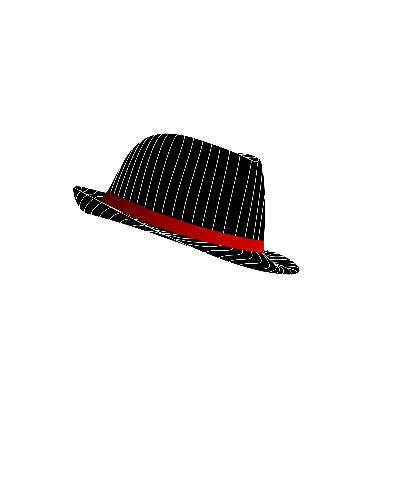 EMAIL: amckay@ewtn.com